Introduction to Probability Distributions
QSCI 381 – Lecture 12
(Larson and Farber, Sect 4.1)
Learning objectives
Become comfortable with variable definitions
Create and use probability distributions
Random Variables-I
A                               X  represents a numerical value associated with each outcome of a probability experiment.
“Random” implies that there is an element of chance involved. Typical random variables:
Time that a tagged animal is at large.
Number of offspring produced by a female Panda bear in one year / over her lifespan.
Length / weight of a sampled fish
Random Variable
Random Variables - II
Notation:
We will use upper case letters to denote random variables and lower case letters to denote particular values of random variables.
The probability that the random variable X has value x is therefore written as P (X=x).
Random Variables - III
A random variable is:
                 if it has a countable number of possible outcomes that can be listed.
                        if it has an uncountable number of possible outcomes  (or the number of outcomes cannot be listed). Continuous random variables can (at least conceptually) be measured to any degree of accuracy.
It is important to be able to distinguish between continuous and discrete random variables as we will analyze them differently
Discrete
Continuous
Random Variables - III
The number of scales forming the lateral line of a fish?
Discrete random variable
Max swimming speed of a blue whale?
Continuous random variable
Reproductive events of a Fathead minnow each year?
Discrete random variable
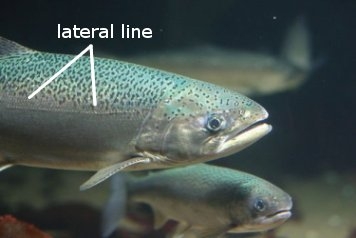 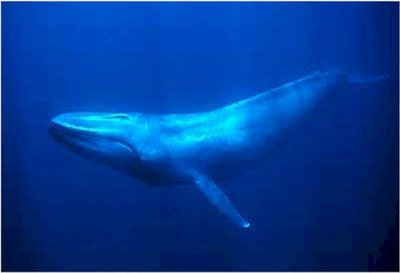 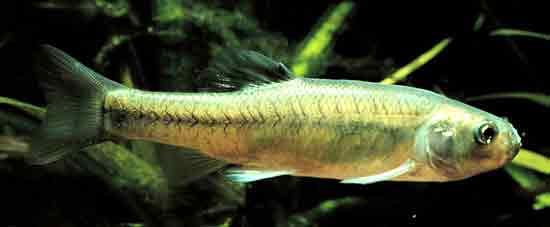 Discrete and Continuous Random Variables
Which of the following random variables that one might encounter on a fishery survey are discrete and which are continuous?
Number of animals caught in a haul.
Actual length of the 5th animal in the haul.
Length of the 5th animal in the haul as measured by an observer.
Duration of the 7th haul.
Number of hauls before a shark is caught.
The weight of the haul.
The ratio of marketable species to unmarketable species.
Probability Distributions (Discrete-I)
A                                                        lists each possible value the random variable can take, together with its probability.
From our earlier discussion of probability, it must be true that:
The probability of each value of the discrete random variable must lie between 0 and 1.
The sum of all the probabilities must equal 1.
discrete probability distribution
Probability Distributions (Discrete-II)
Mathematically:
Let the possible values for the random variable be: 
By the first condition:


By the second condition:
The probability of each value of the discrete random variable is between 0 and 1, inclusive.
The sum of all the probabilities is 1.
Upper summation limit
Lower summation limit
Probability Distributions (Discrete-III)
Consider the random variable “what is the maturity state of the next bowhead whale we observe during a survey?” 
This random variable is discrete because it has three outcomes: 1-calf; 2-immature; 3-mature.
0
1
0.5
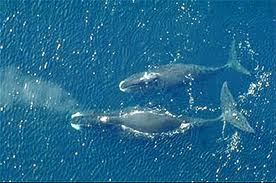 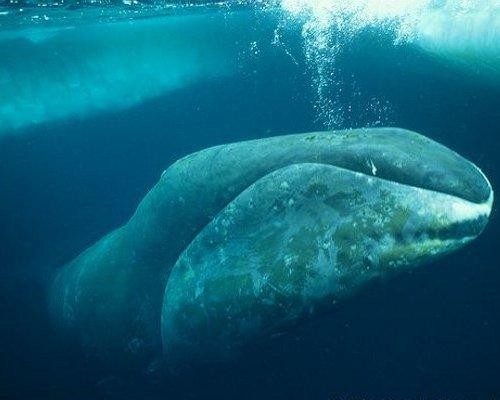 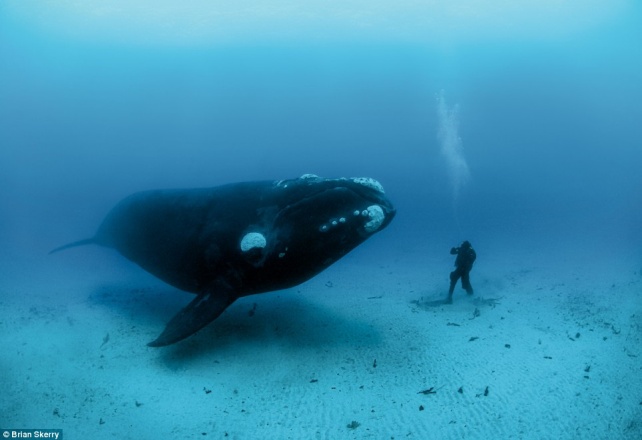 Probability Distributions (Discrete-III)
Consider the random variable “what is the maturity state of the next bowhead whale we observe during a survey?” 
This random variable is discrete because it has three outcomes: 1-calf; 2-immature; 3-mature.
0
1
0.5
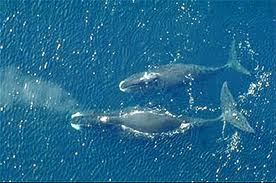 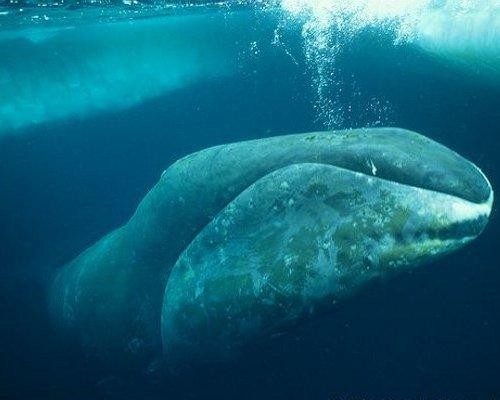 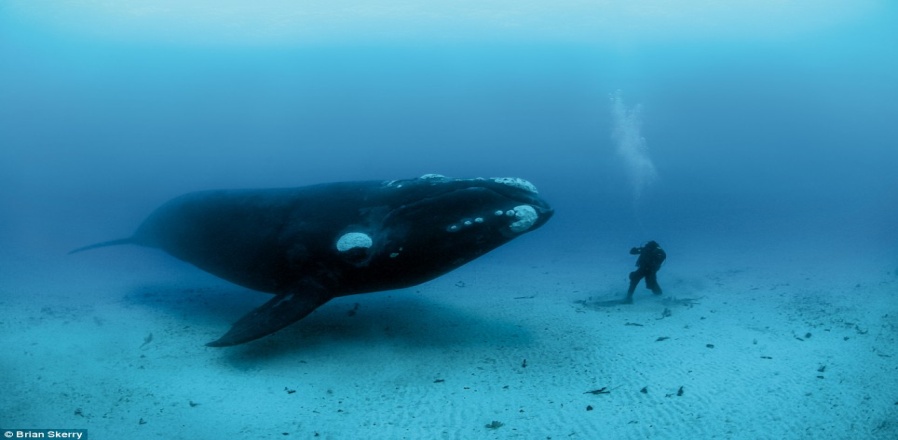 Does this satisfy both discrete probability conditions?
Probability Distributions (Discrete-III)
Consider the random variable “what is the maturity state of the next bowhead whale we observe during a survey?” 
This random variable is discrete because it has three outcomes: 1-calf; 2-immature; 3-mature.
The probabilities for each outcome are:
P(calf) = 0.05; P(immature)=0.52; P(mature)=0.43.
The probabilities satisfy the requirements for a discrete probability distribution.
Probability Distributions (Discrete-IV)
Discrete probability distributions are often represented using histograms.
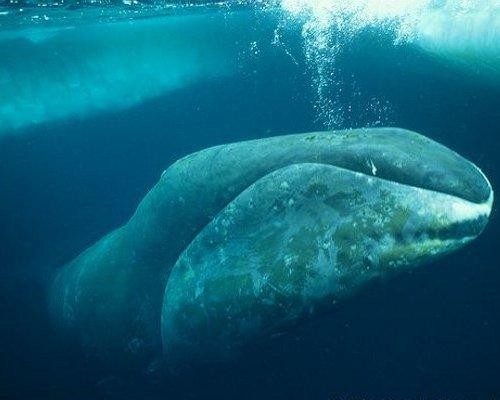 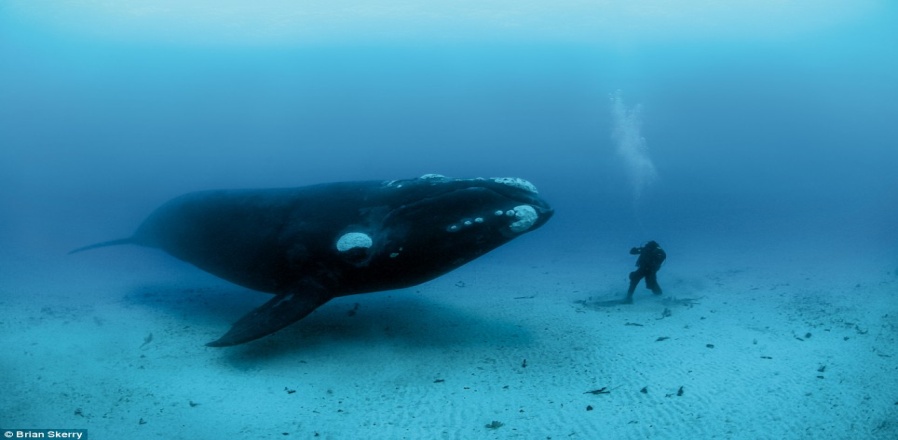 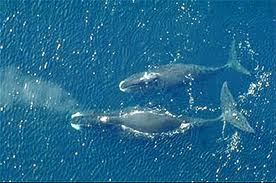 Example-I
A fish is tagged and released. Given that it is recaptured within 10 days of release, the following are the probabilities of recapture by day:




Verify that this is a discrete random variable.
Means, Variances and Standard Deviations-I
The            of a discrete random variable is given by:




Find the mean number of days before the fish in Example I is recaptured. Note that the mean need not be an integer.
Excel Hint: Use the “Sumproduct(A1:J1,A2:J2)” command to find the mean.
Mean
Each value of x is multiplied by its corresponding probability and the products are added.
Means, Variances and Standard Deviations-II
The                 of a discrete random variable is given by:

	
   and the                                  by:
variance
standard deviation
Calculation of Variance (Example)
Hint: First find the mean,  =2.94
The variance is the summation of
Expected Value
The                             of a discrete random variable is equal to the mean of the random variable, i.e.:
Expected value